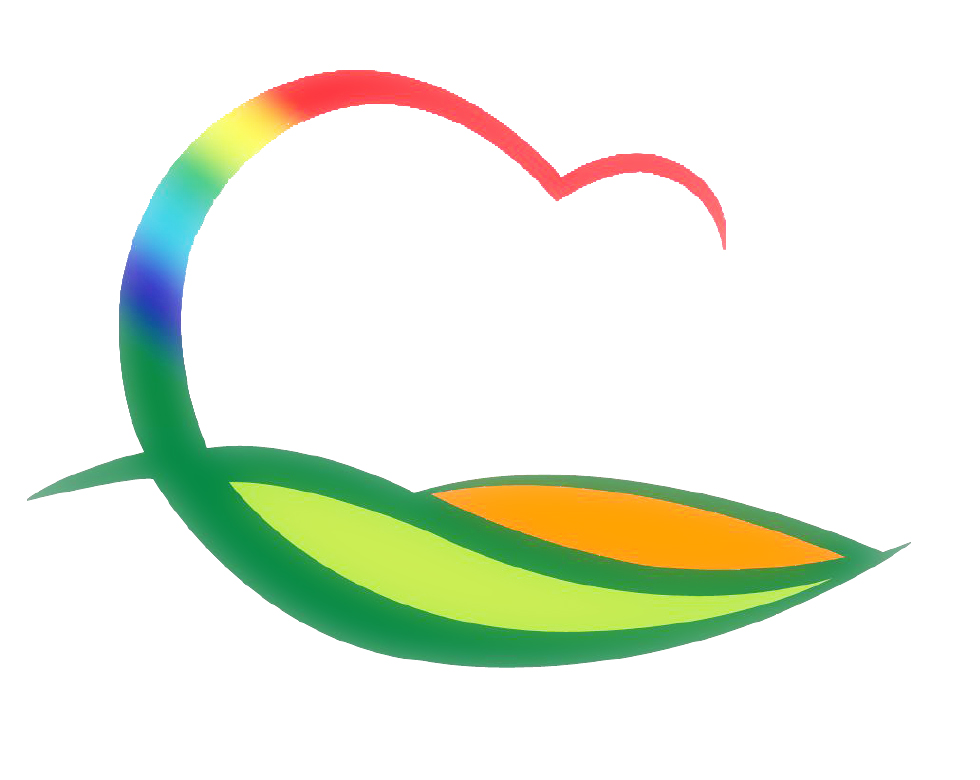 주간업무 (12.13. ~ 12.19.)
도 시 건 축 과
4-1. 피난민거리 전선지중화사업 추진
대상지  : 정준내과 ~ 산림조합주차장 
내   용  : 전기 및 통신 도로굴착
4-2. 영동읍 군계획도로 미끄럼방지 포장공사 시행
대 상 지 : 영동군청 진입도로 외 1개소
사 업 량 : 미끄럼방지 포장 A=1,100㎡
사 업 비 : 33백만원
4-3. 2021년도 민간자본보조사업 준공
대 상 지 : 황간면 구교리 마을회관 보수공사
사 업 비 : 5백만원
4-4. 농촌마을회관의 행복센터 조성사업 사업완료
사업위치 : 영동읍 설계리 659(설계리 마을회관 2층)
사 업 비 : 200백만원